New Avenues for Stakeholder Communications
From the C-Suite to the Global Employee
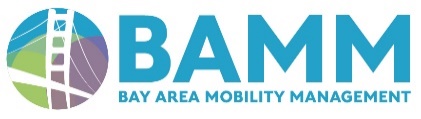 Sameer
Khedekar
Yuki
Watanabe
Ariella
Zwerling
Julie
Pearl
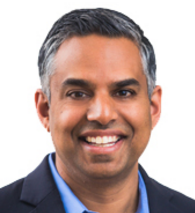 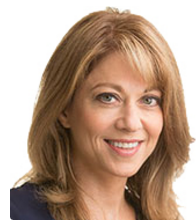 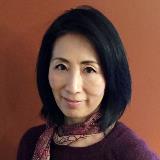 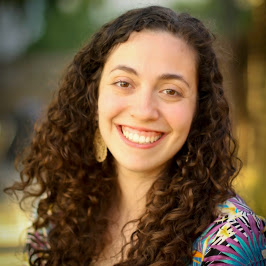 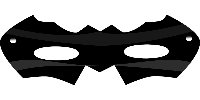 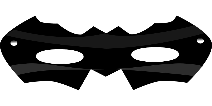 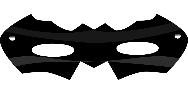 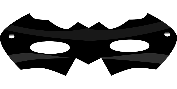 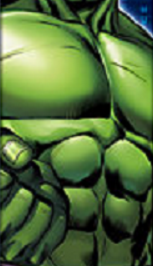 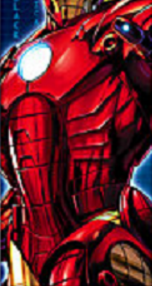 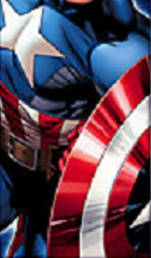 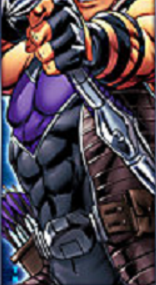 What is a “seat at the table”?
Why does it matter?
Visibility
C-level buy-in
Reassurance that the program is taken care of
Support when it’s needed
Emergency communications
(Doesn’t necessarily mean being at all the meetings!)
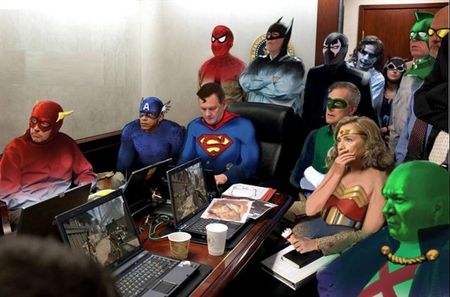 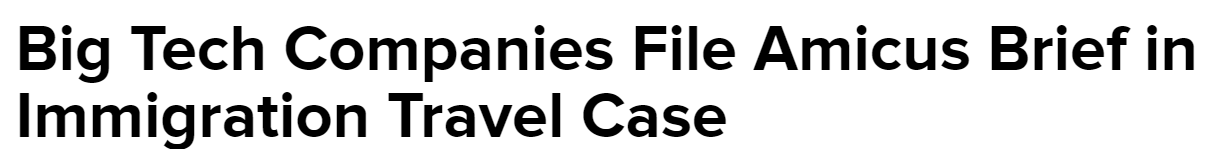 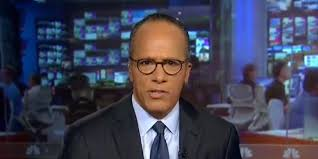 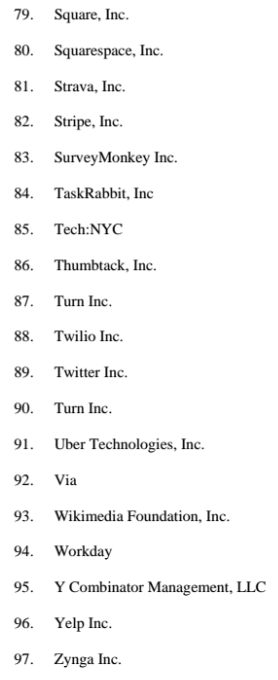 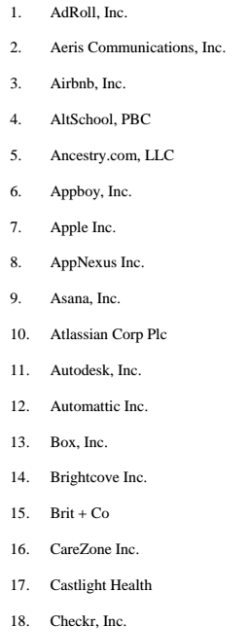 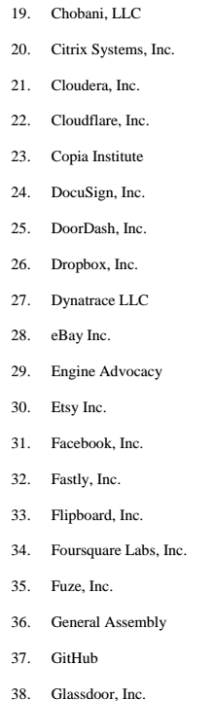 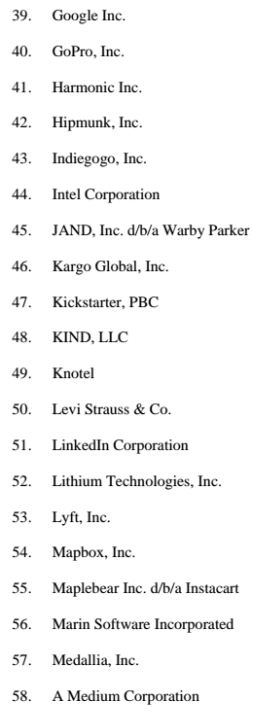 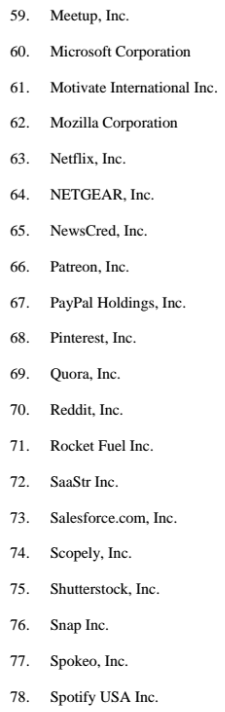 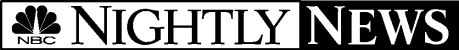 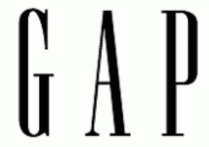 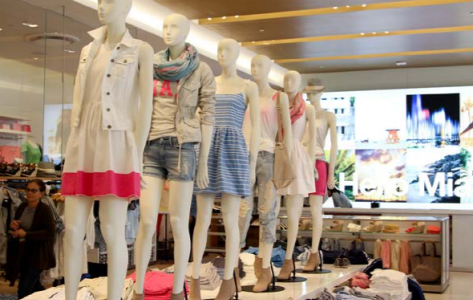 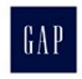 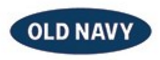 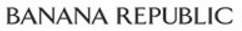 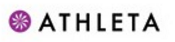 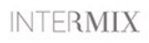 Leading American Retail company with 16B Net Sales* and 140,000 employees, 3700 stores (owned + Franchise), 70+ countries worldwide 
Office in Canada, UK, France, Mexico, Japan, China, HK, India, Vietnam
Centralized Mobility Program Management based in SF (one stop shop)
300 domestic relocation : SF / NY, lump sum to full relocation
50 – 200 cross border relocations 
Long / short term, perm. transfer, hybrid
Top host  location: China, HK, Vietnam, US
* FYE Jan. 2016
Project Study: VIETNAM
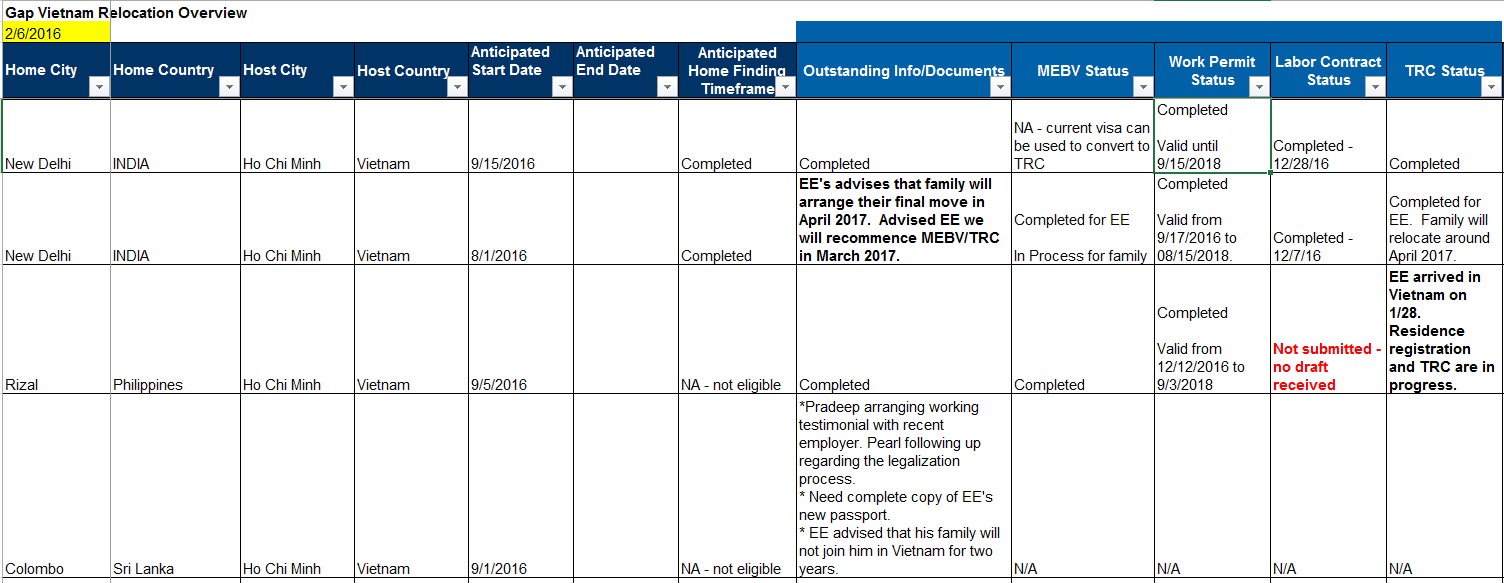 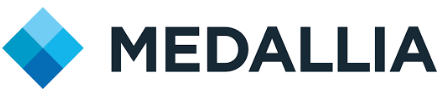 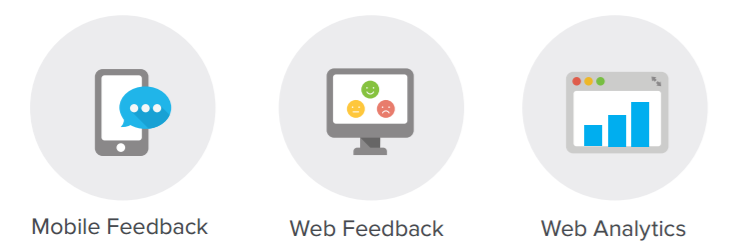 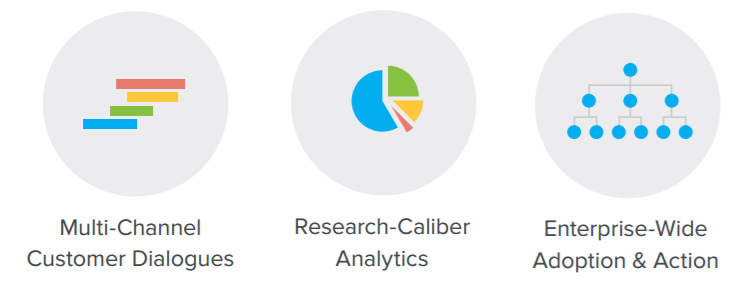 Leading customer experience management company – helping businesses solicit and analyze feedback in real time
Growth from 300  1,000 employees in 3 years
Offices in Palo Alto, NYC, Buenos Aires, London, Paris, Germany and Australia
Core Global Mobility Team in Palo Alto with partners in EMEA and APAC
The Empathy Lens
Quality & Empathy can outshine Efficiency & Technology
In Transit
Relocation Initiated
Offer Accepted
Arrival
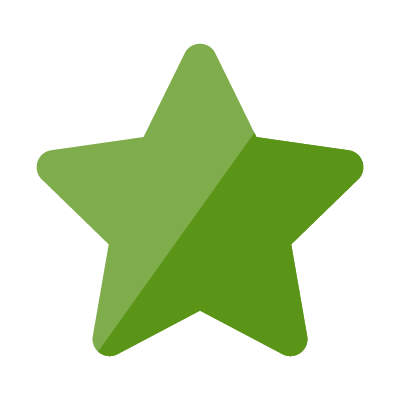 Moments 
that matter
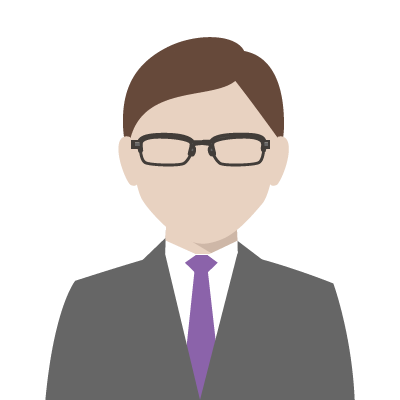 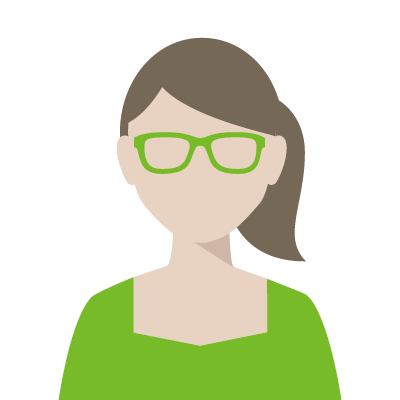 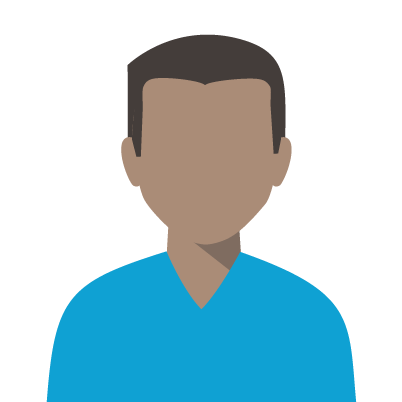 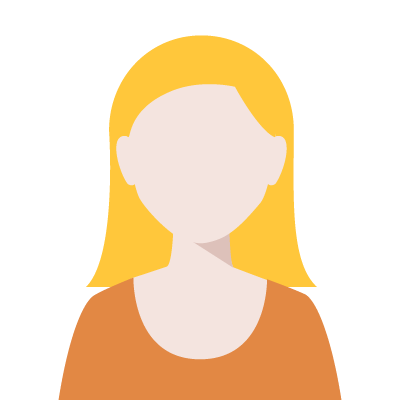 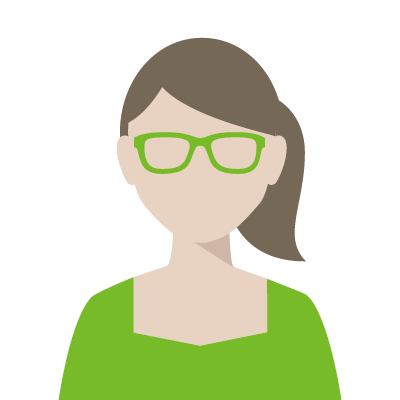 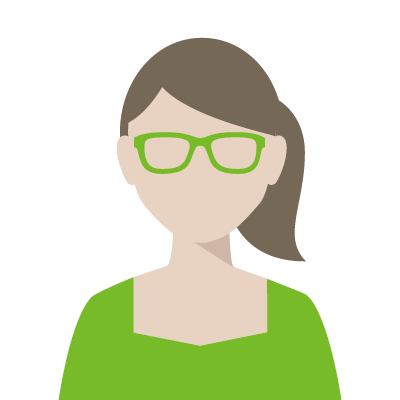 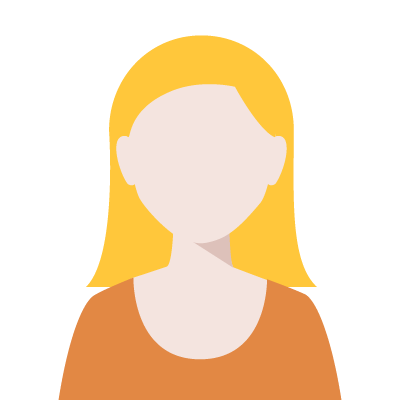 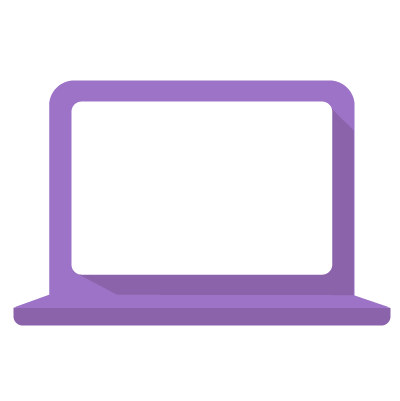 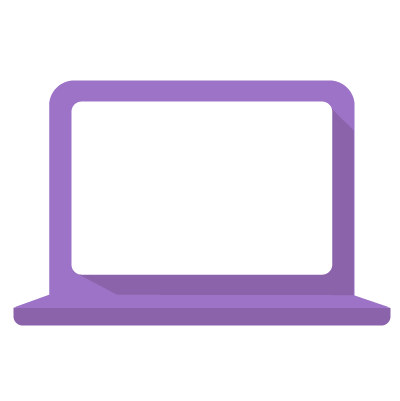 Excited
Motivated
Inspired
Positive
Engaged
Knows expectations
Educated
Calm
Trusting
Owner in the process
Prepared
Excited
Organized
Confident
Ready to continue the journey
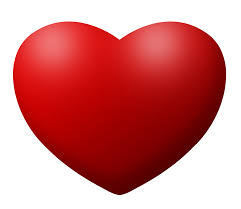 We want 
Medallians 
to feel...
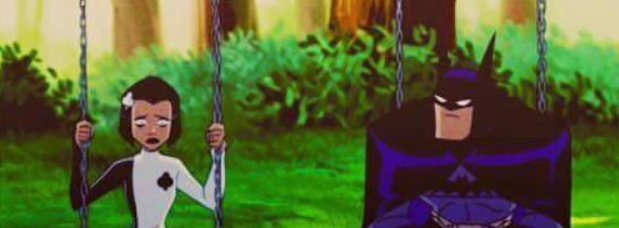 What Does Your CEO/CFO/CHRO/GC Need to Know?
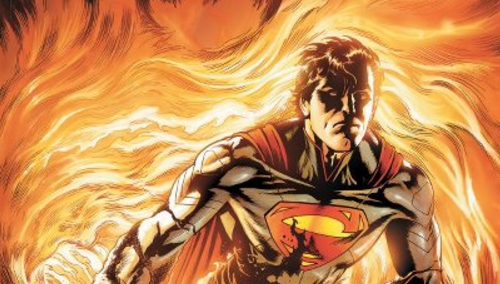 Urgent
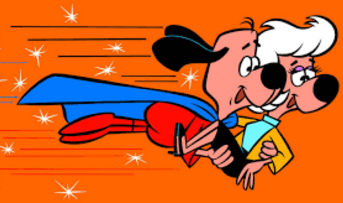 Ongoing
Travel Ban Response
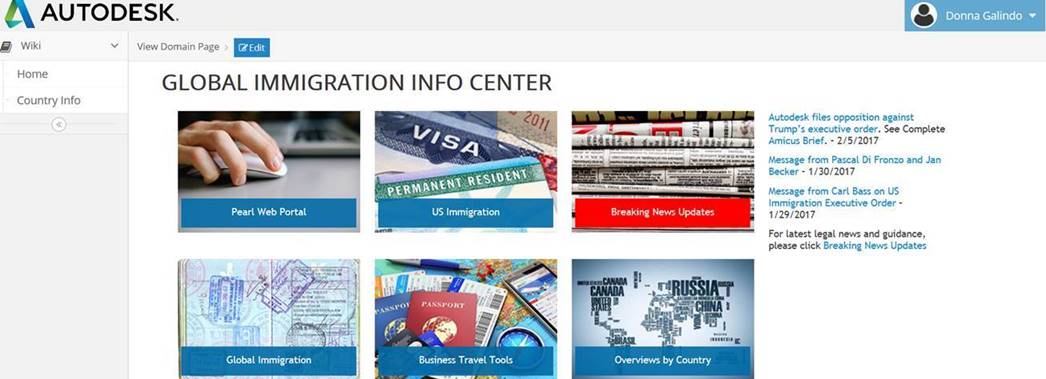 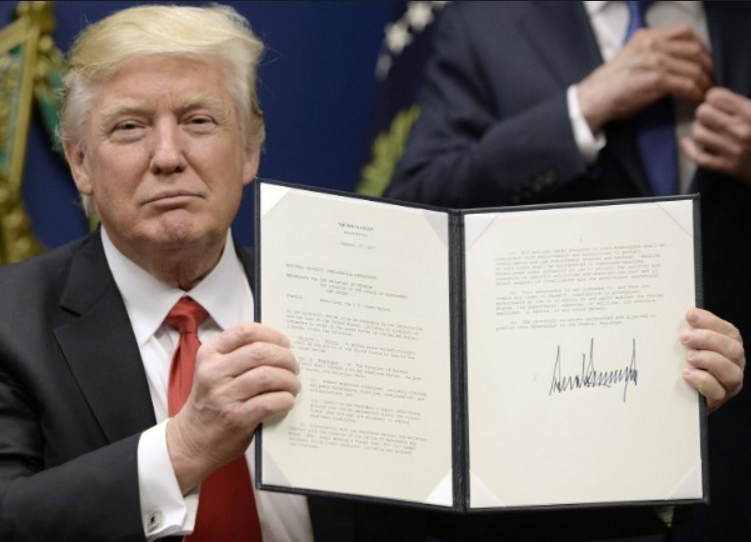 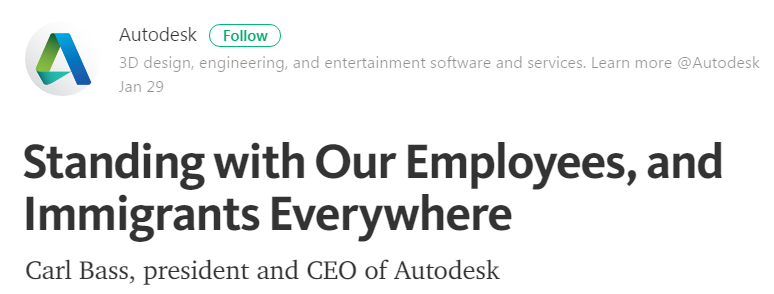 Travel Ban Response (continued)
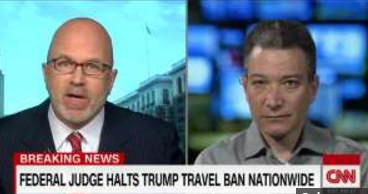 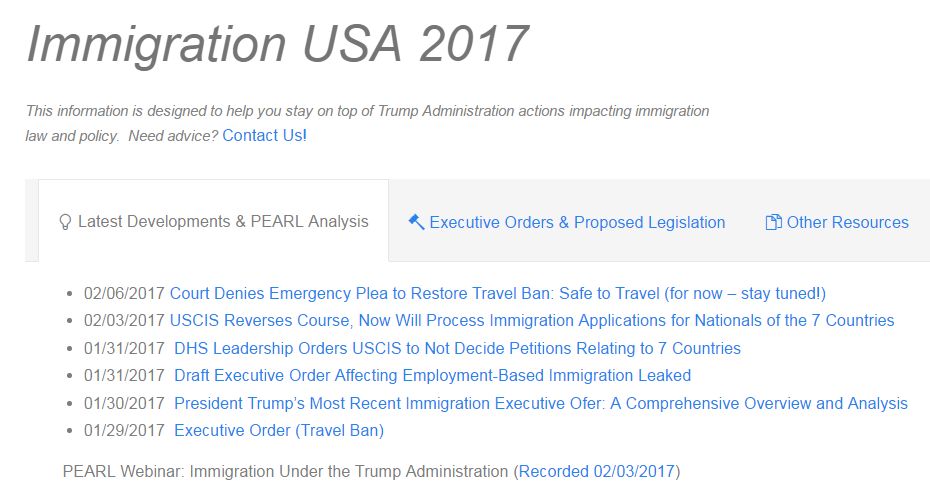 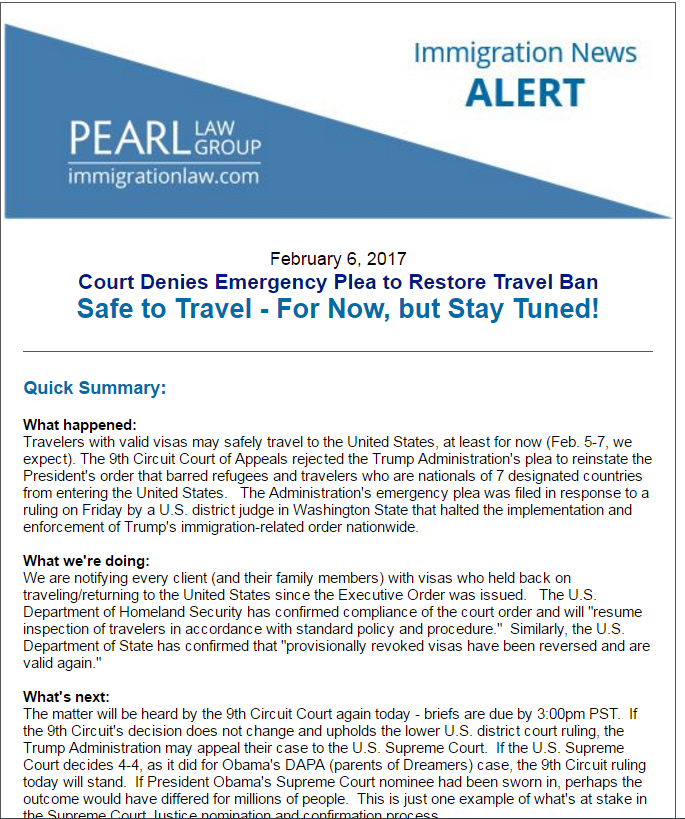 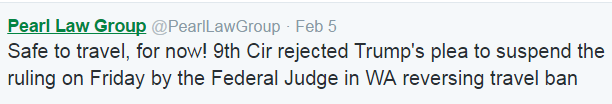 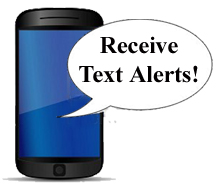 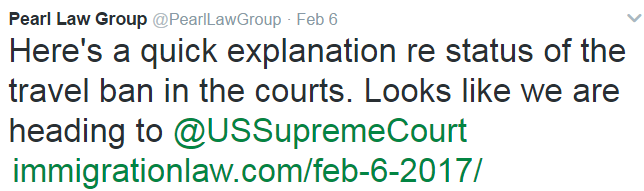 Travel Policies and Security Issues
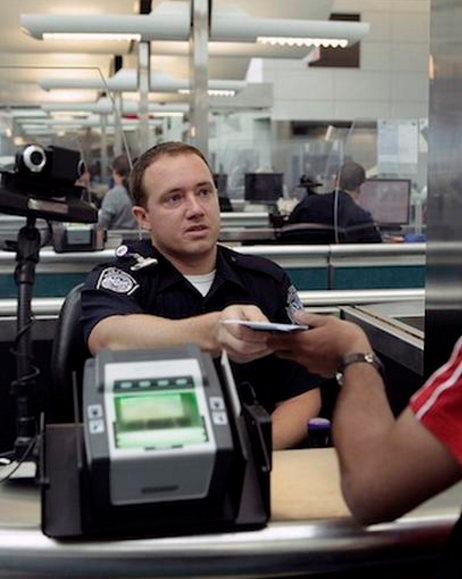 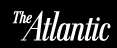 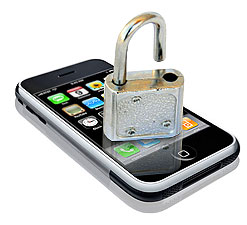 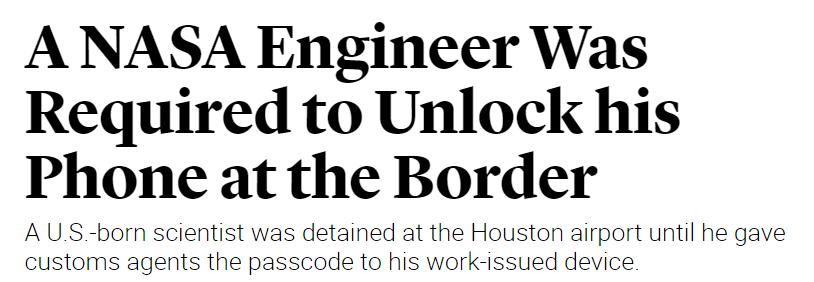 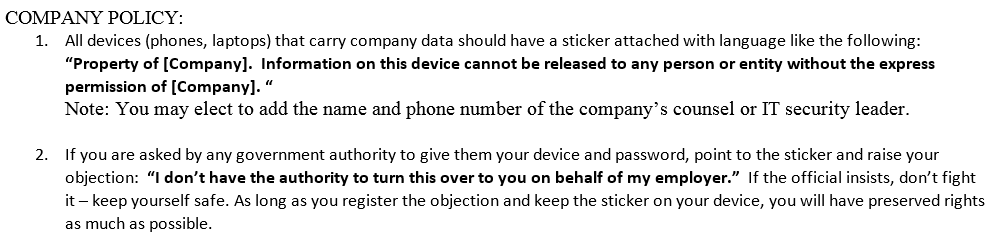 Potential H-1B Program Changes
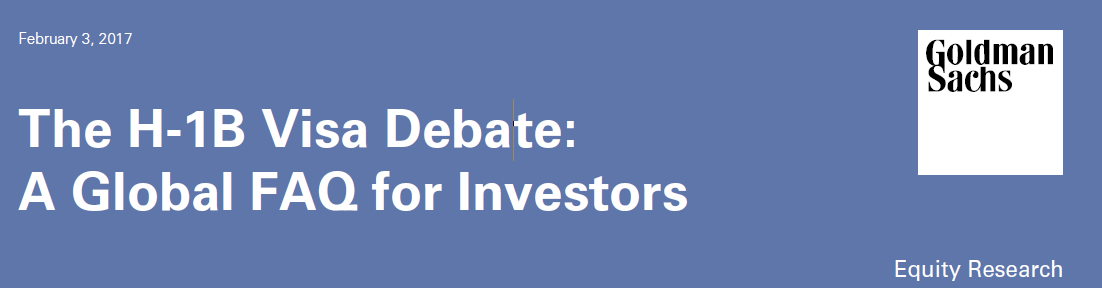 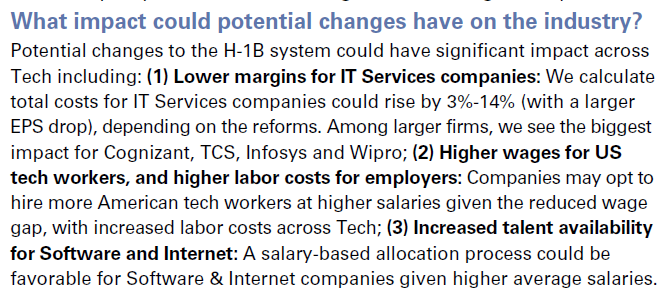 Higher wages for US tech workers
Lower margins, higher costs for IT companies
Increased talent availability
Highest impact: Indian IT workers
Potential OPT and H-4 EAD Reversals
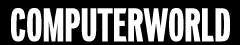 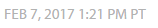 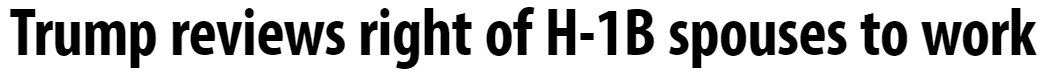 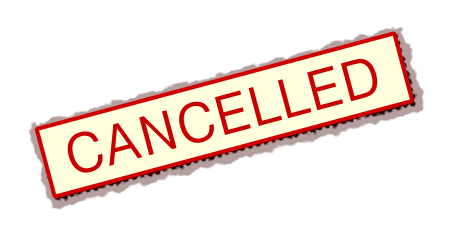 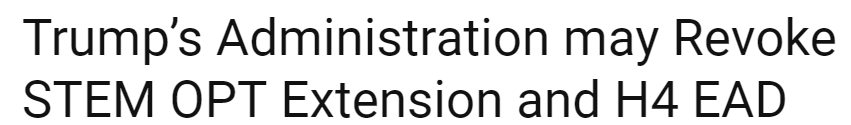 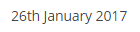 Canada to the Rescue?
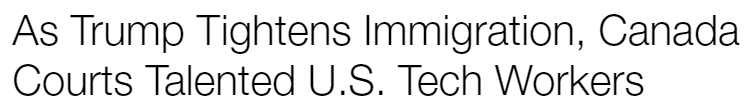 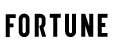 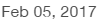 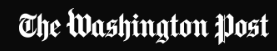 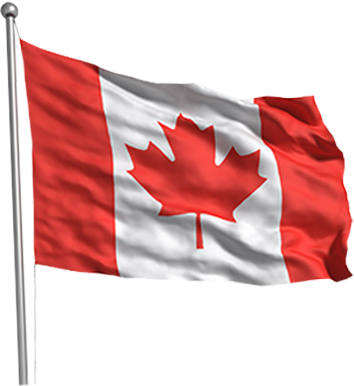 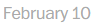 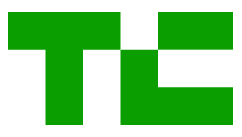 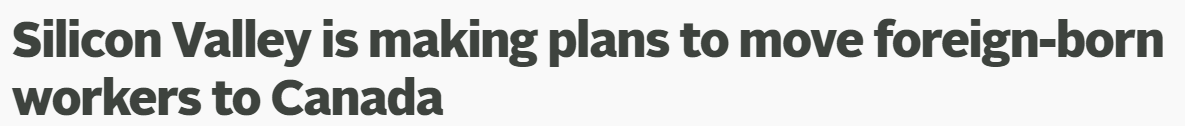 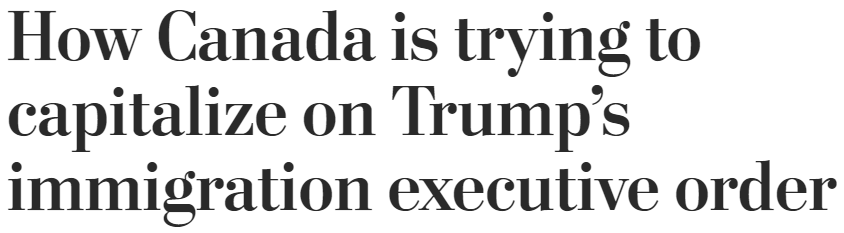 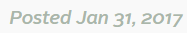 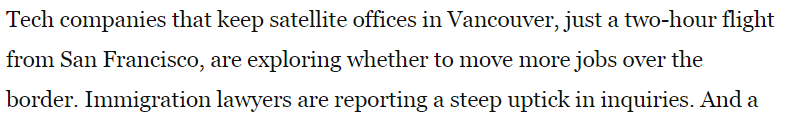 Executive Briefings
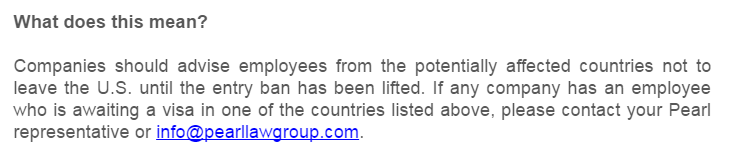 Urgent:
Requires Decision Making or Action
Ongoing:
Improvements
Resources
Policy Changes/Updates
Protocols
Resources
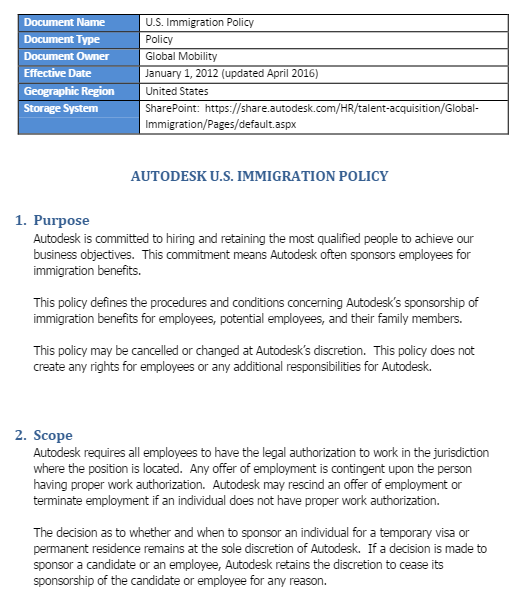 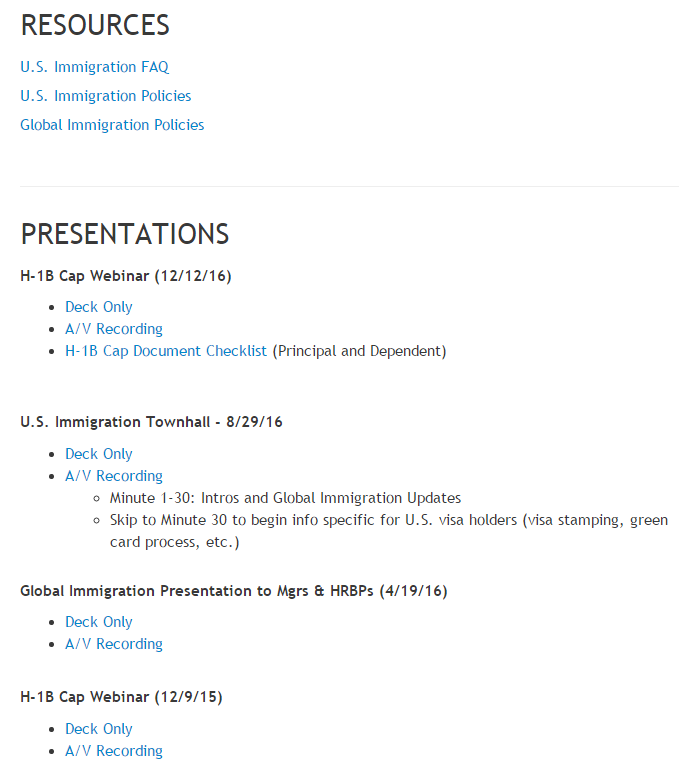 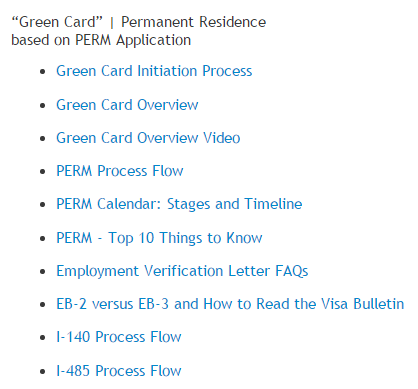 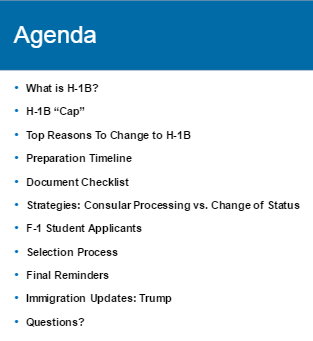 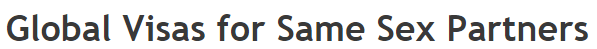 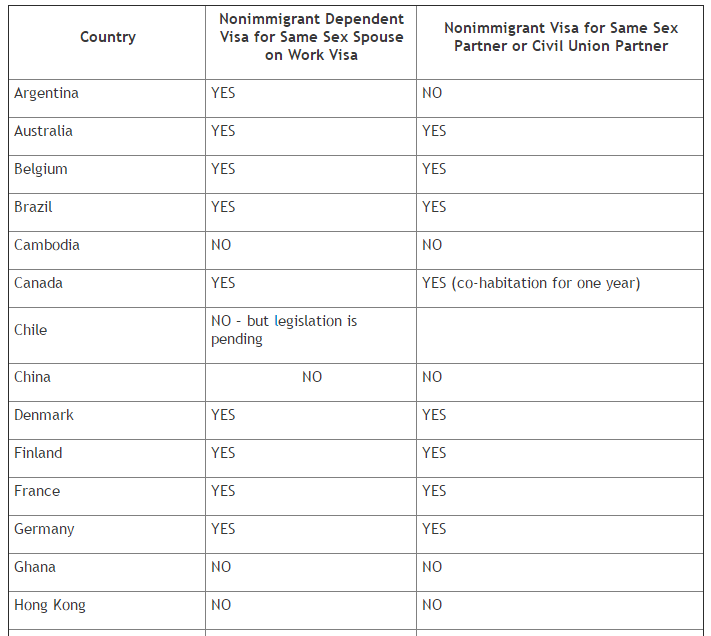 WHAT’S ON YOUR WISH LIST?
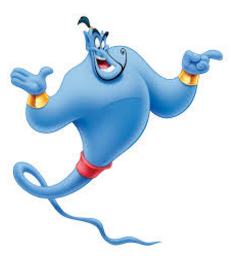